?
?
Welk plaatje weg?
En leg ook uit waarom!
4. Welk plaatje kan weg?
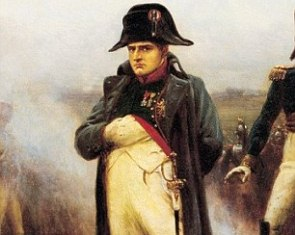 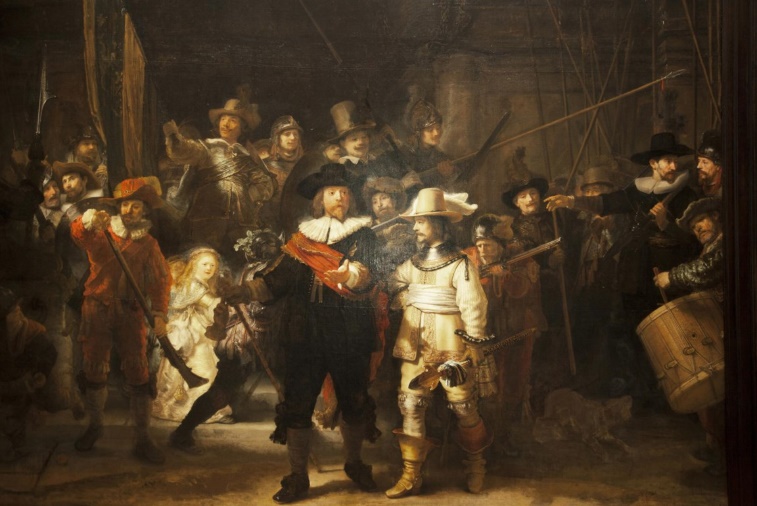 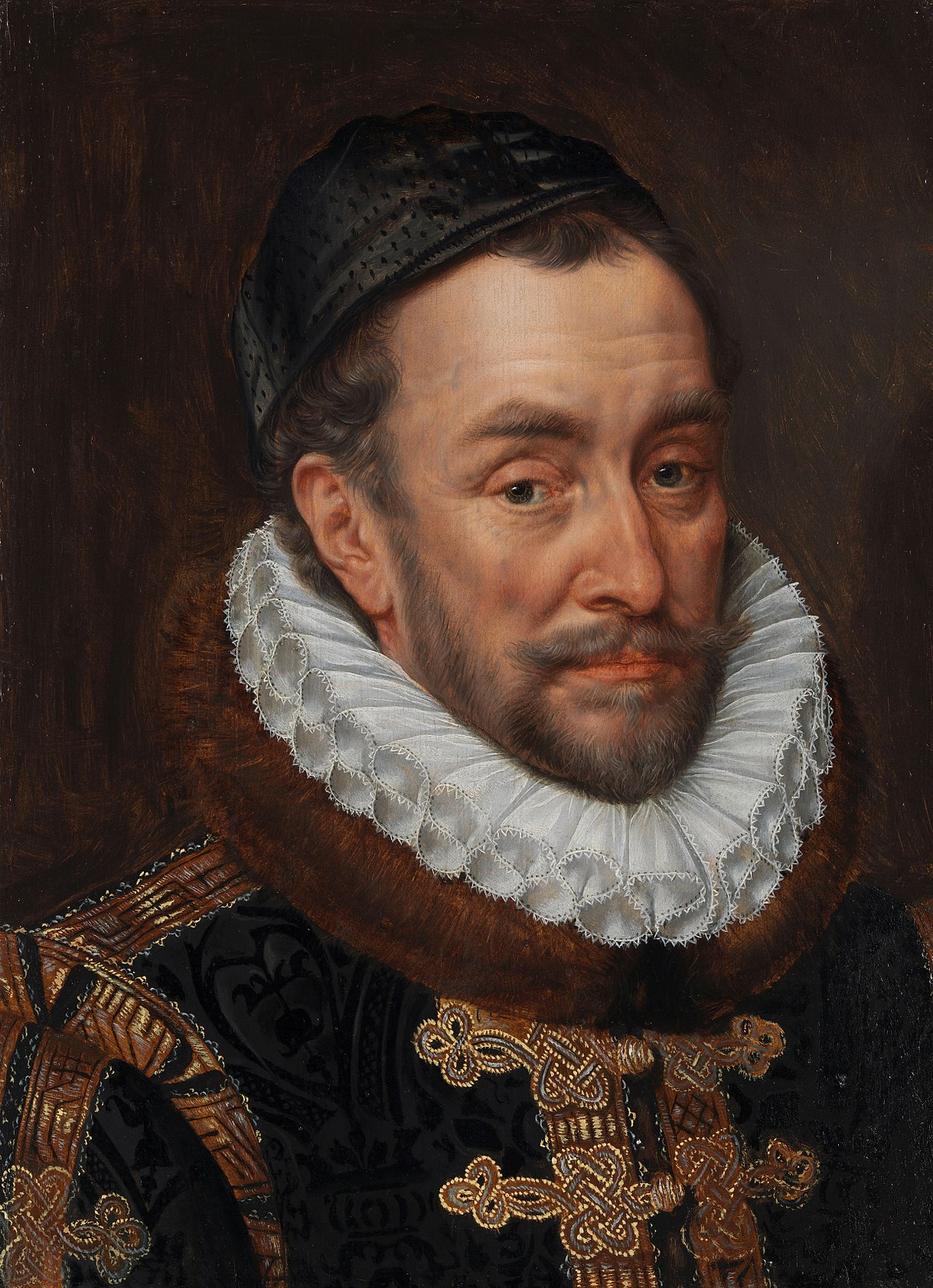 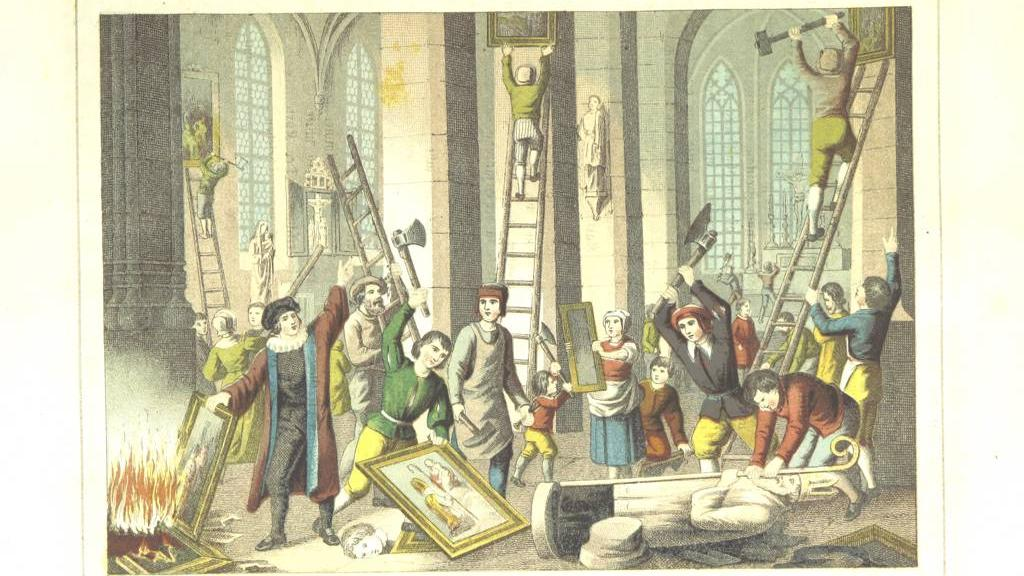 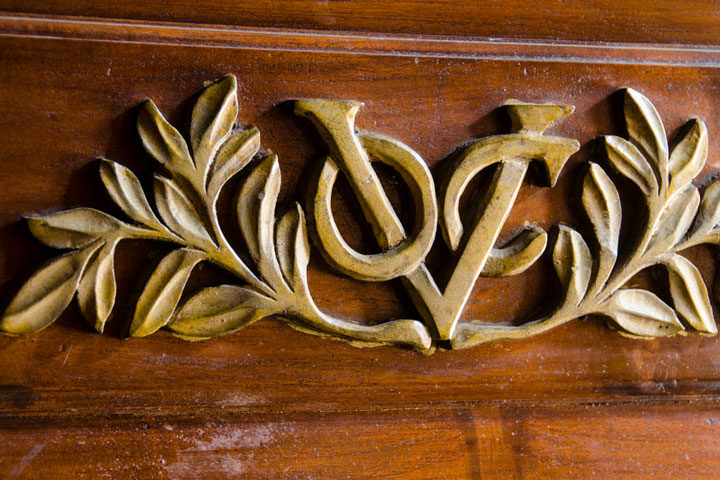 Dit plaatje kan weg
Omdat dit een plaatje van een deel van een VOC schip is.

De andere drie plaatjes zijn schilderijen.
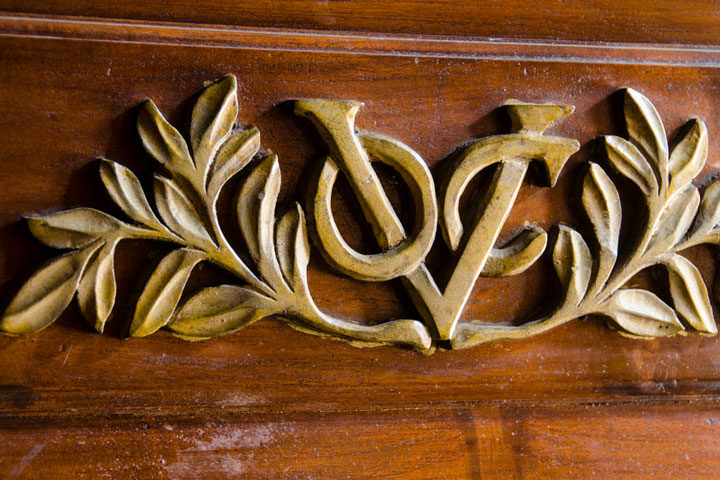 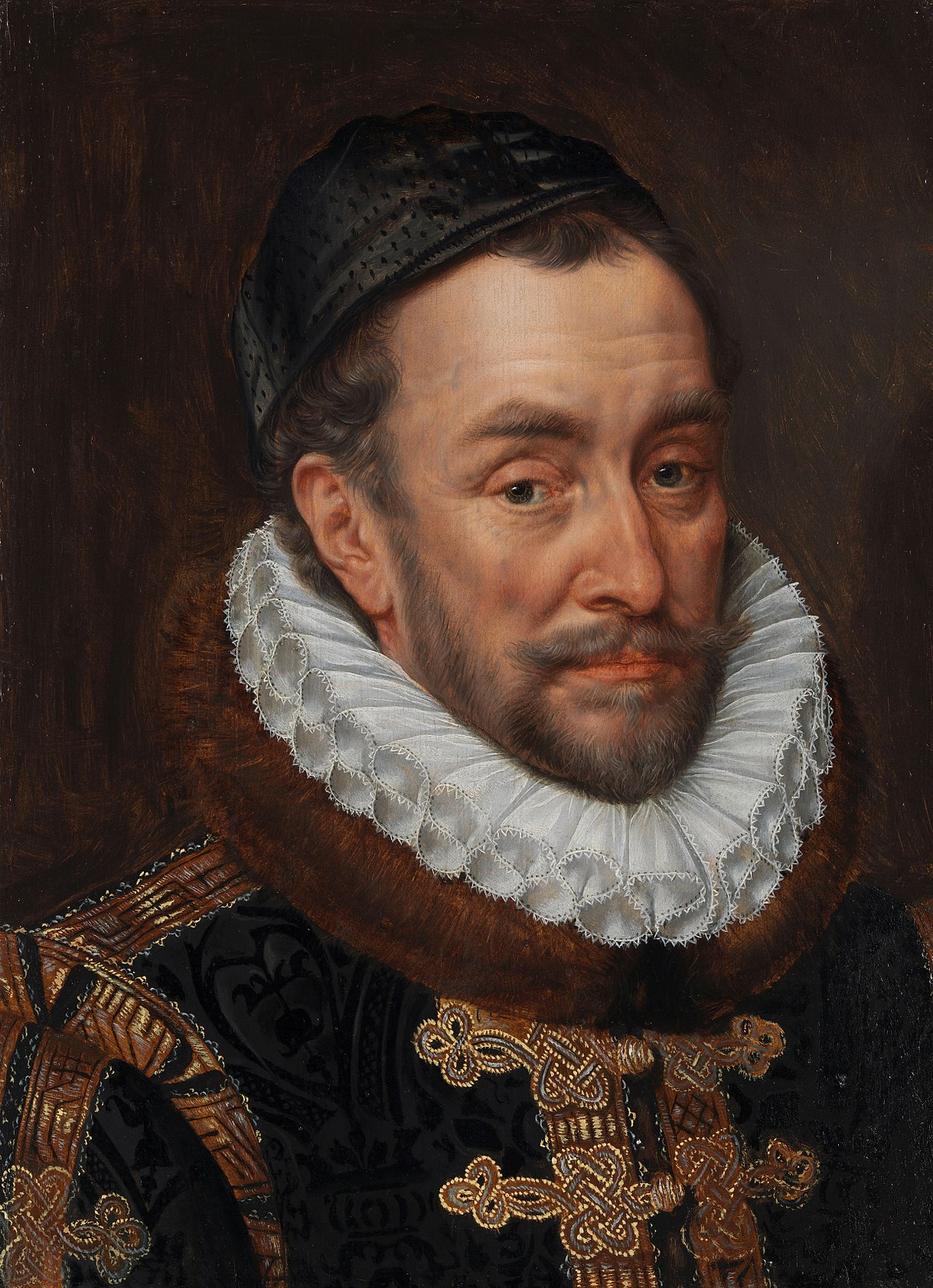 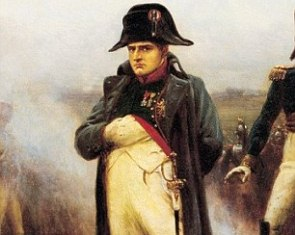 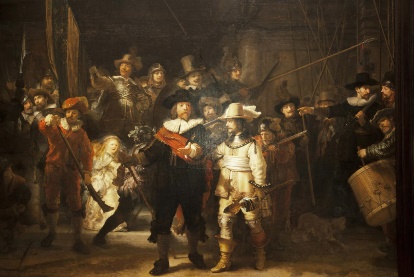 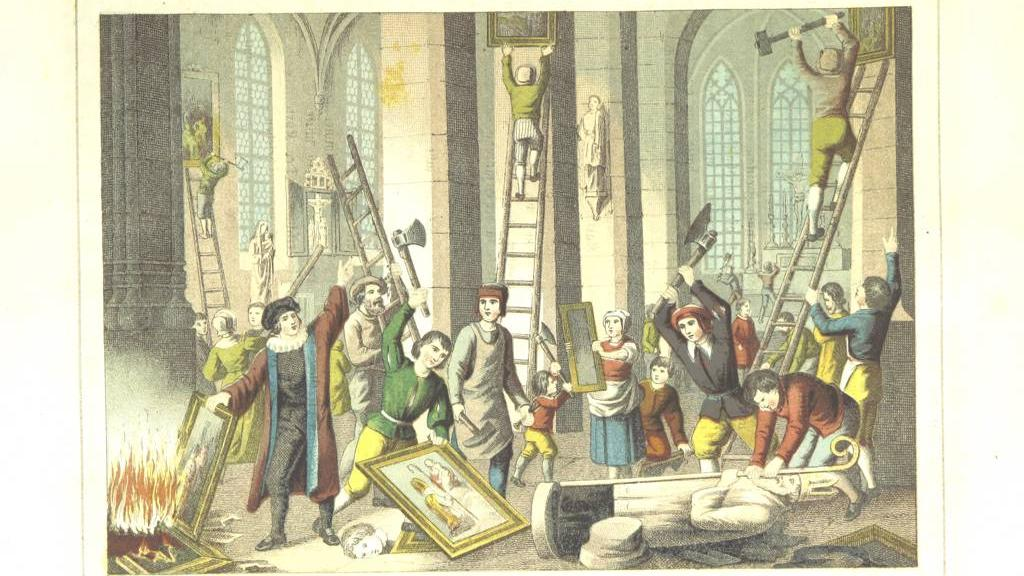 Maar dit plaatje kan ook weg
Omdat Napoleon leefde rond 1800.

De andere drie plaatjes gaan over de Nederlandse Republiek (1500 - 1700).
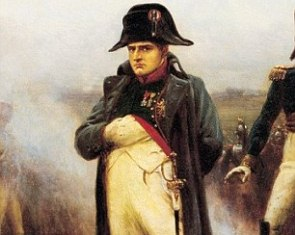 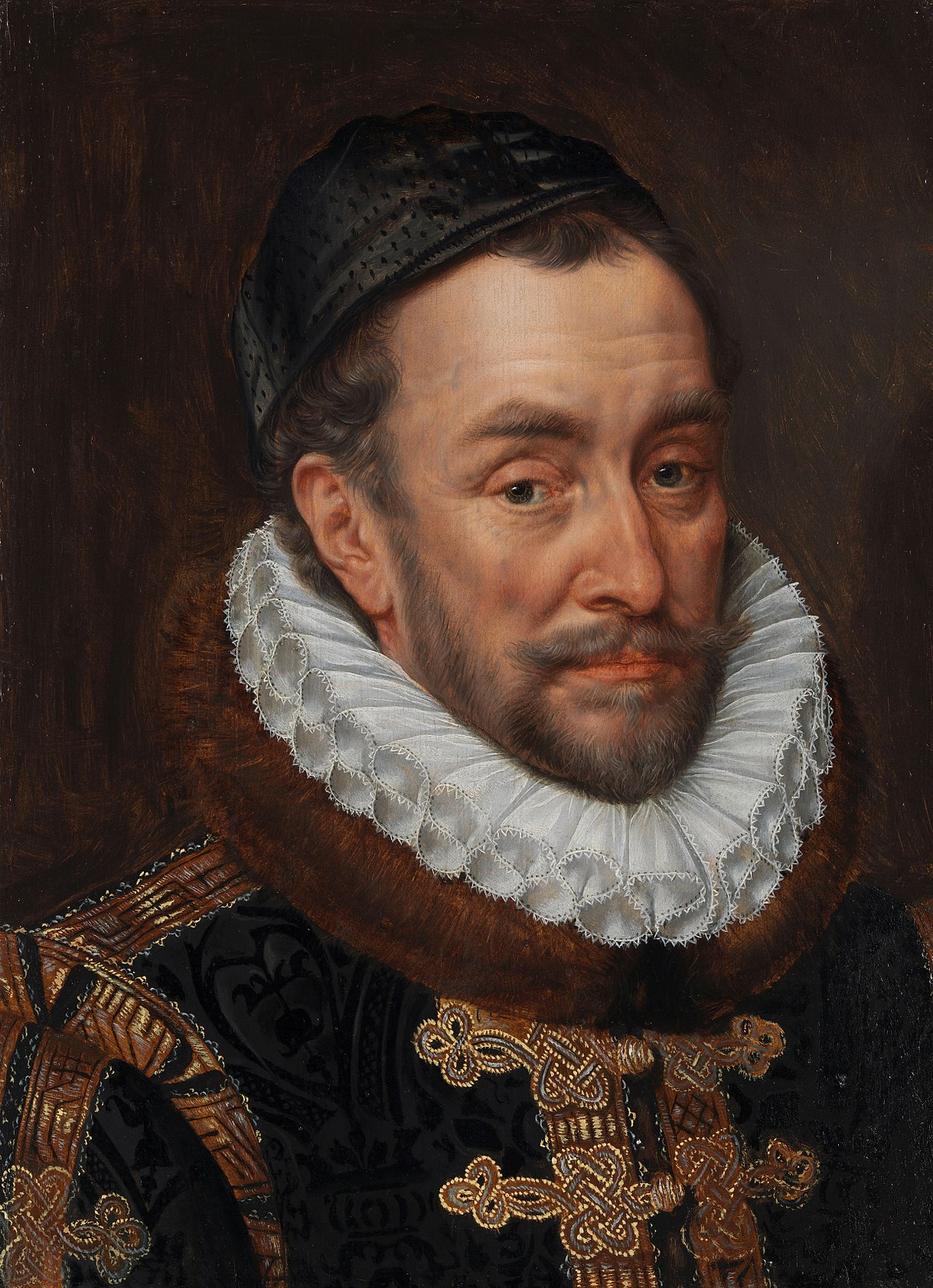 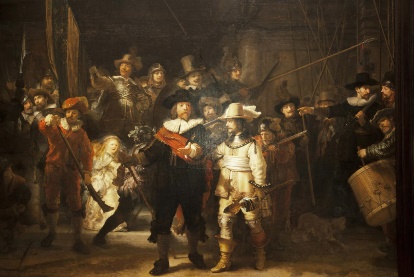 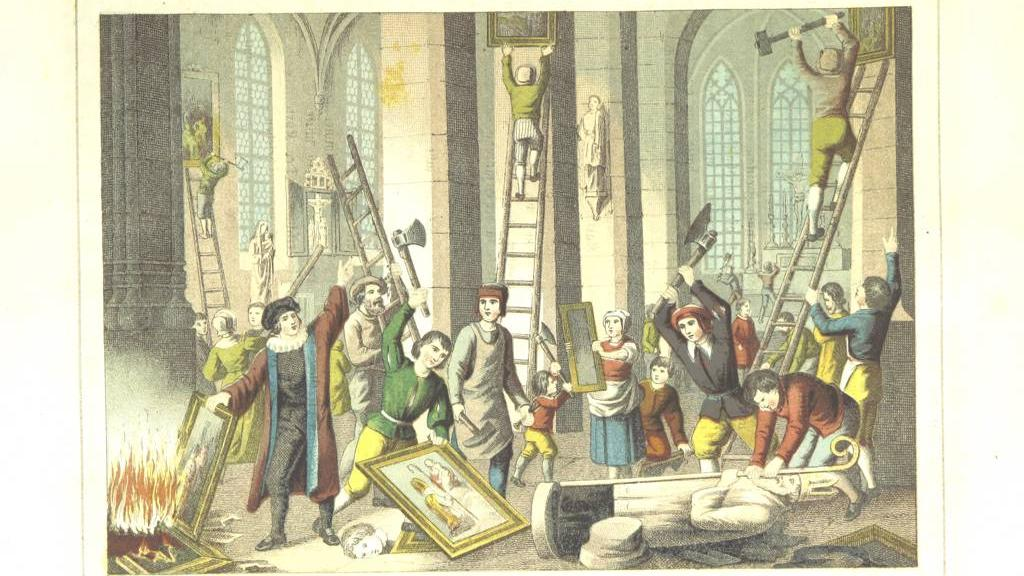 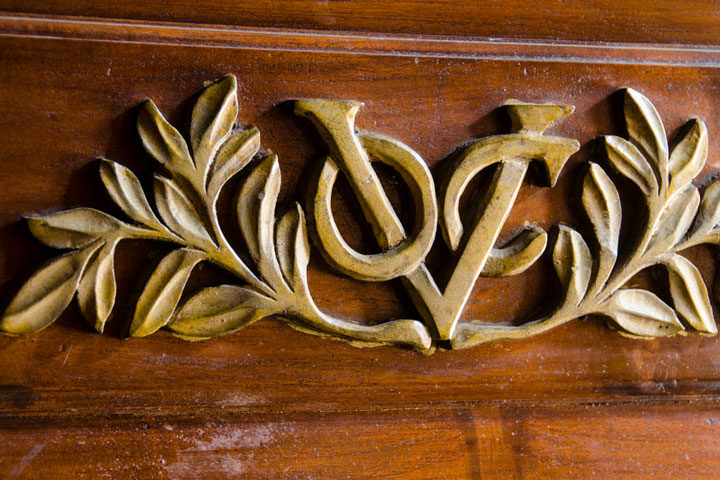